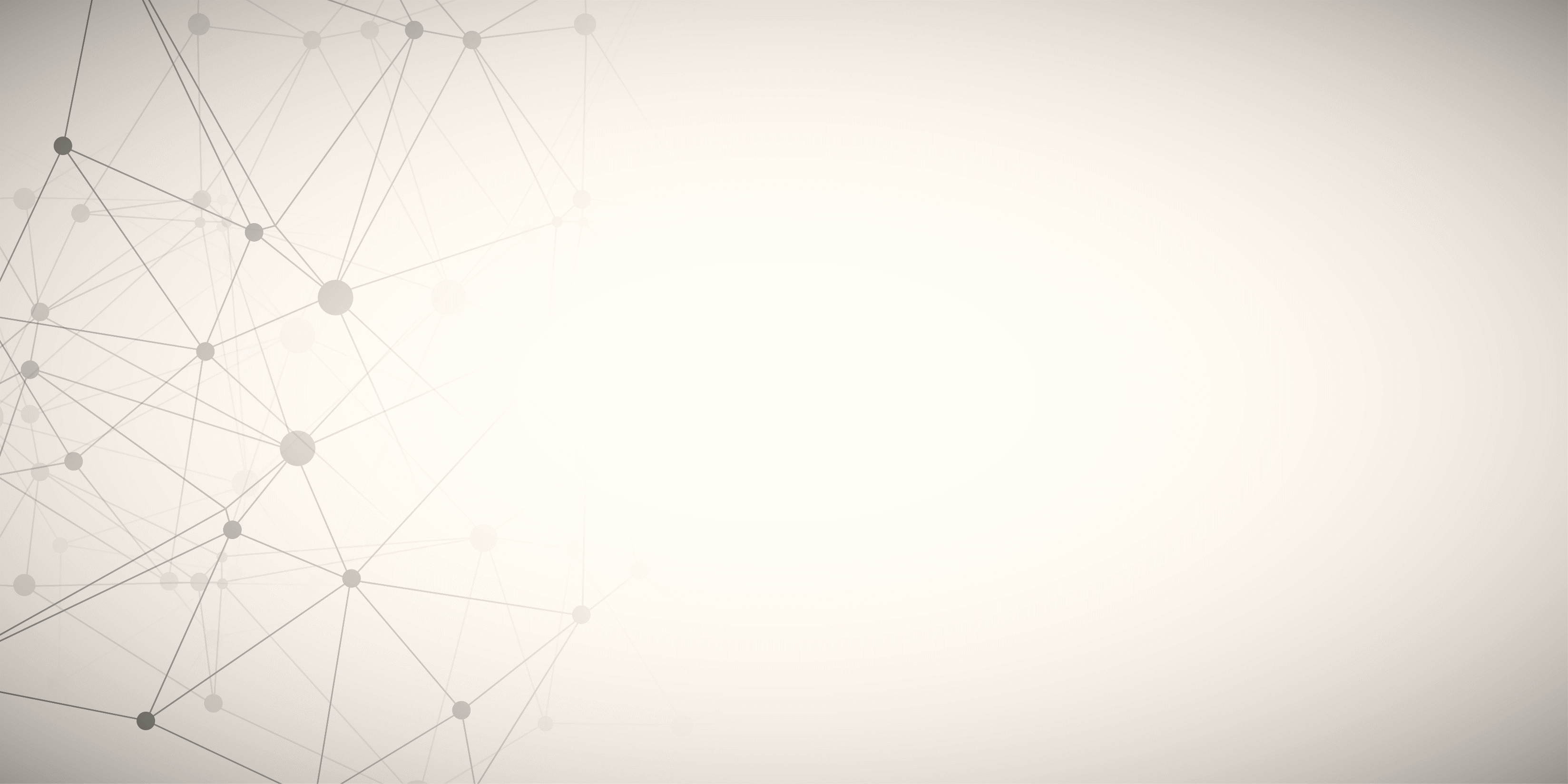 LOGO
https://www.freeppt7.com
High-end slides
Time : 20XX. XX
Competition : freeppt7.com
01
02
03
04
Tittle text
Tittle text
Tittle text
Tittle text
/ What ability to perform duties
/ my basic situation
/ How's it going?
/ What to do in the future
CONTENTS
PART
ONE
Tittle  text
Personal data
Resume
experience
Important project experience
Bid manifesto
Declaration of Competition
Leaders and colleagues:
       Here I am honored to catch up with the opportunity of corporate reform and face a new challenge to myself. Thanks to the company leadership for creating this opportunity for us to compete fairly. I am very proud to see the pace of our company's reform, in this fair, just and open way to select outstanding corporate talent.
"There is nothing difficult in the world, just fear of people with hearts"
Basic information
Calendar:XXA master's degree from a university
Specializing in:A certain profession
Mailing address:Department of Informatics, Wuhan University, Wuhan15ridgepole
The political landscape:Member of the Communist Party of China
Date of birth:1994.09.18
Self-evaluation:I am a love of learning, planning, optimistic people, with strong organizational skills and adaptability, and has a strong management planning and organizational management coordination skills.
name
Position: Marketing Manager
text
text
text
text
Job experience
1
2
3
4
5year
4year
3year
3year
Project work experience
Add your text description and detail your content
Experience in market operations
Add your text description and detail your content
Office experience
Add your text description and detail your content
Foreign affairs exchanges
Add your text description and detail your content
Hobbies
The greatest pleasure of life is to make life more exciting
Click here to add content, content to match the title, you can copy and paste directly, to select useful keyword entry.
Read
tourism
swim
Music
photography
Biography
PART 01
2020.06--2020.12
2020.06--2020.12
The company you work for/posts
Click here to add content, content to match the title, you can copy and paste directly, to select useful keyword entry.
The company you work for/posts
Click here to add content, content to match the title, you can copy and paste directly, to select useful keyword entry.
Biography
PART 01
2020.06--2020.12
2020.06--2020.12
The company you work for/posts
Click here to add content, content to match the title, you can copy and paste directly, to select useful keyword entry.
The company you work for/posts
Click here to add content, content to match the title, you can copy and paste directly, to select useful keyword entry.
Honorary Awards
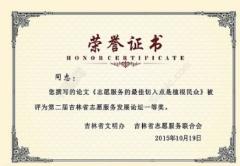 Personal honor
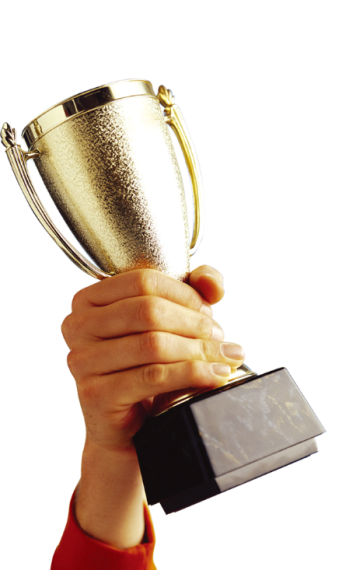 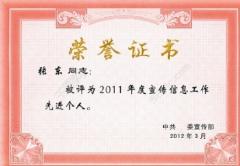 Individual awards are presented
Click here to add content, content to match the title, you can copy and paste directly, to select useful keyword entry.
4
2014An honor or award received in a company
2011An honor or award received in a company
1
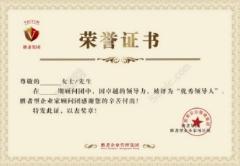 5
2014An honor or award received in a company
2012An honor or award received in a company
2
6
2016An honor or award received in a company
3
2012An honor or award received in a company
PART
TWO
Tittle text
Work achievements
Resume
experience
Important project experience
Tittle text
A brief overview of the major projects involved in the enterprise
Click here to add content, content to match the title, you can copy and paste directly, to select useful keyword entry.
Add your project
Add your project
Add your project
Click here to add content, content to match the title, you can copy and paste directly, to select useful keyword entry.
Click here to add content, content to match the title, you can copy and paste directly, to select useful keyword entry.
Click here to add content, content to match the title, you can copy and paste directly, to select useful keyword entry.
Tittle text
01
Click here to add content, content to match the title, you can copy and paste directly, to select useful keyword entry.
Click here to add content, content to match the title, you can copy and paste directly, to select useful keyword entry.
02
Click here to add content, content to match the title, you can copy and paste directly, to select useful keyword entry.
03
Click here to add content, content to match the title, you can copy and paste directly, to select useful keyword entry.
04
Completion
Click here to add content, content to match the title, you can copy and paste directly, to select useful keyword entry.
01
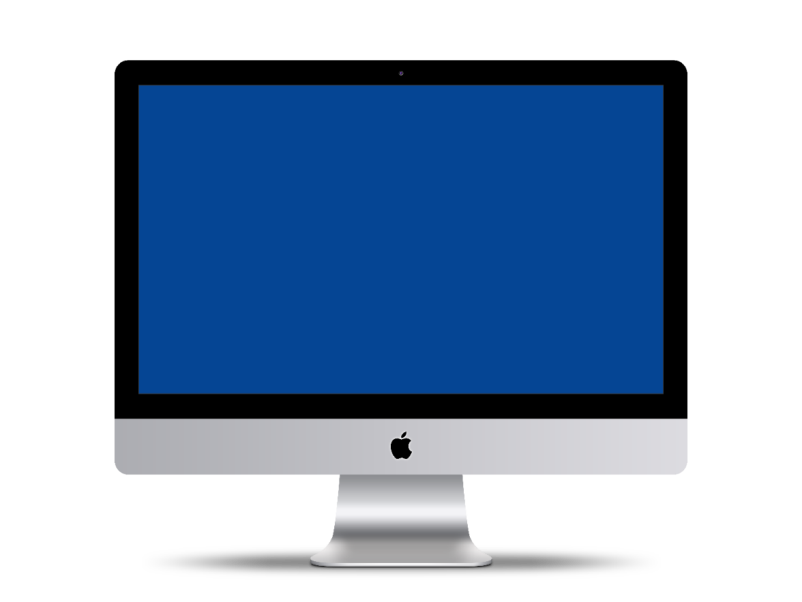 Click here to add content, content to match the title, you can copy and paste directly, to select useful keyword entry.
02
Click here to add content, content to match the title, you can copy and paste directly, to select useful keyword entry.
03
Click here to add content, content to match the title, you can copy and paste directly, to select useful keyword entry.
04
PART
THREE
Tittle text
Ability to perform duties
Resume
experience
Important project experience
Self-analysis
personal aspect of thought
Click here to add content that matches the title.
02
Personality aspects
Click here to add content that matches the title.
01
03
Personal learning
Click here to add content that matches the title.
04
Personal work
Click here to add content that matches the title.
OK
PPTDownload http://www.1ppt.com/xiazai/
Job awareness
01
Summary text
Click here to add content that matches the title.
02
Summary text
Click here to add content that matches the title.
A description of the position
Click here to add content, content to match the title, you can copy and paste directly, to select useful keyword entry.
Summary text
Click here to add content that matches the title.
03
Summary text
Click here to add content that matches the title.
04
Tittle text
Tittle text
Tittle text
Tittle text
Tittle text
Tittle text
Tittle text
Click here to add content that matches the title.
Click here to add content that matches the title.
Click here to add content that matches the title.
Click here to add content that matches the title.
Click here to add content that matches the title.
Click here to add content that matches the title.
Thought grows
personal aspect of thought
Click here to add content that matches the title.
Personal learning
Click here to add content that matches the title.
Personal work
Click here to add content that matches the title.
Personal work
Click here to add content that matches the title.
Knowledge skills
Awareness of human resources management
Good attitude
Add your text description and detail your content
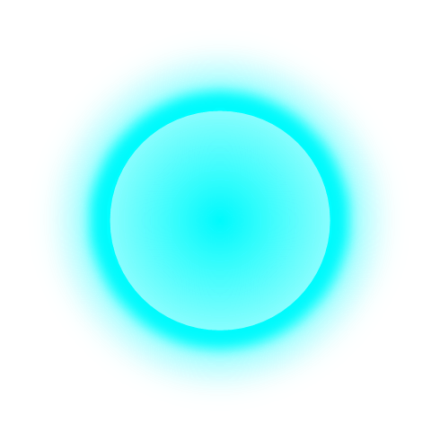 Add your text description and detail your content
Professional knowledge and skills
Perseverance
knowledge
skill
Add your text description and detail your content
Add your text description and detail your content
Good humanistic quality cultivation
Comprehensive knowledge structure
Add your text description and detail your content
Add your text description and detail your content
Fix the problem
4
1
2
3
The problem was found
Analyze the problem
Make assumptions
Test the hypothesis
Click here to add content, content to match the title, you can copy and paste directly, to select useful keyword entry. Click here to add content, content to match the title, you can copy and paste directly, to select useful keyword entry.
Tittle text
Tittle text
The spiritual civilization of the enterprise
Click here to add content, content to match the title, you can copy and paste directly, to select useful keyword entry.
Tittle text
Tittle text
Tittle text
Tittle text
effectiveness
adaptability
Timeliness
Predictive
facticity
A
B
C
D
E
The internal control system of enterprises and undertakings is predictable, adaptable, timely, true and effective. The control system can adapt to the changes of the environment and find deviations in a predictable and timely manner-----
Bring the activities of the entire enterprise to the goal management track.
The leaders of enterprises and various departments have qualified management quality, strategic vision, the work of management departments is sound and efficient, management responsibility audit is for the management of enterprises and undertakings to meet the above-mentioned responsibility requirements, review and evaluation.
Tittle text
Leadership
Expertise
Tittle text
Tittle text
Tittle text
Core competencies
Leadership
text
Leadership in the team
The process of establishing an organizational structure, defining a position or position, and clarifying the relationship of responsibility so that the members of the organization can cooperate and work together to effectively achieve the goals of the organization. Organizational management is part of management activities, also known as organizational functions.
text
text
text
text
text
Text
text
text
text
Click here to add content that matches the title.
Click here to add content that matches the title.
Click here to add content that matches the title.
Click here to add content, content to match the title, you can copy and paste directly, to select useful keyword entry.
Teamwork
The essence of teamwork
Click here to add content, content to match the title, you can copy and paste directly, to select useful keyword entry.

Click here to add content, content to match the title, you can copy and paste directly, to select useful keyword entry.
Tittle text
01
Tittle text
02
03
Tittle text
04
text
Tittle text
05
Tittle text
Expertise
Skill storage
Always be passionate and familiar with your work, or you‘ll miss a lot of opportunities. Bill.Gates’s10No5The article is : Visionary and enhances expertise and skills.     1.Have a high degree of insight into what's around you     2.Eating old books is the scariest thing     3.Continuously learn and improve their ability to work     4.Master new knowledge and skills to adapt to future work      5.Be a new type of employee who is creative.
Skill digestion
Skills training
Skill use
Tittle text
Tittle text
Tittle text
Tittle text
Tittle text
Tittle text
Tittle text
Click here to add content, content to match the title, you can copy and paste directly, to select useful keyword entry.
Tittle text
Tittle text
Tittle text
Innovation creates the future
Click here to add content, content to match the title, you can copy and paste directly, to select useful keyword entry.

Click here to add content, content to match the title, you can copy and paste directly, to select useful keyword entry.
01
New theory
New method
02
New ideas
03
New inventions
04
PART
FOUR
Tittle text
Work planning
Resume
experience
Important project experience
Tittle text
01
one of the guiding ideas
Click here to add content that matches the title.
02
The guiding ideology is two
Click here to add content that matches the title.
The third guiding ideology
Click here to add content that matches the title.
03
Four guiding ideologies
Click here to add content that matches the title.
04
Tittle text
Detailed goal setting (goals).1）
Click here to add content that matches the title.
Detailed goal setting (goals).2）
Click here to add content that matches the title.
04
Detailed goal setting (goals).3）
Click here to add content that matches the title.
03
Detailed goal setting (goals).4）
Click here to add content that matches the title.
02
01
Tittle text
Tittle text
Tittle text
Tittle text
Tittle text
Tittle text
Tittle text
Click here to add content that matches the title.
Click here to add content that matches the title.
Click here to add content that matches the title.
Click here to add content that matches the title.
Click here to add content that matches the title.
Click here to add content that matches the title.
06
05
04
03
01
02
Tittle text
Take five work measures
1Strengthen the team culture construction
2strengthen the management of technological innovation
……
Conclusion
Tittle text
Competition is a self-reflection and promotion
Click here to add content, content to match the title, you can copy and paste directly, to select useful keyword entry.
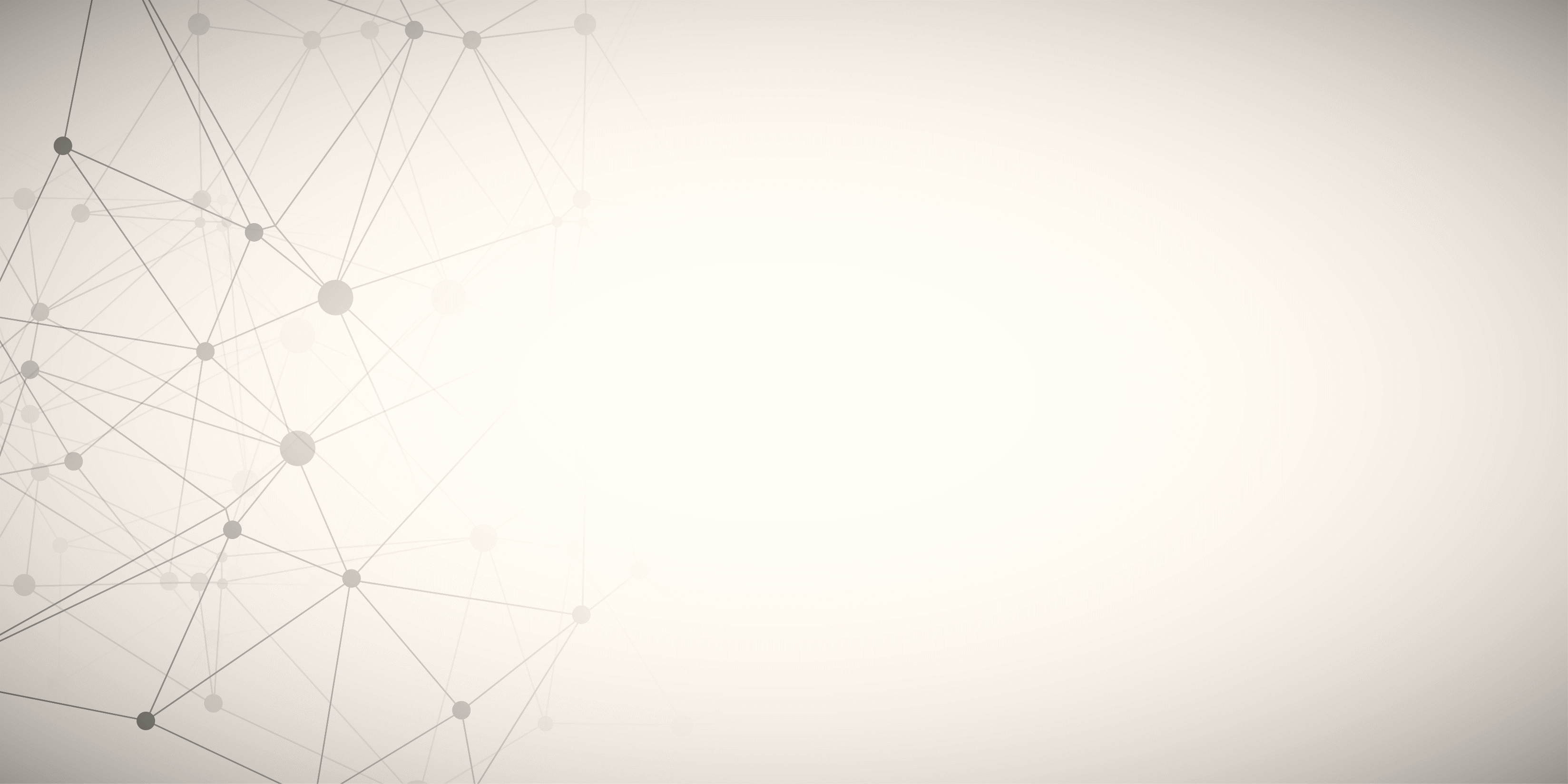 LOGO
https://www.freeppt7.com
THANKS
Bidder: FirstPPT
Time:20XX. XX